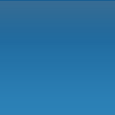 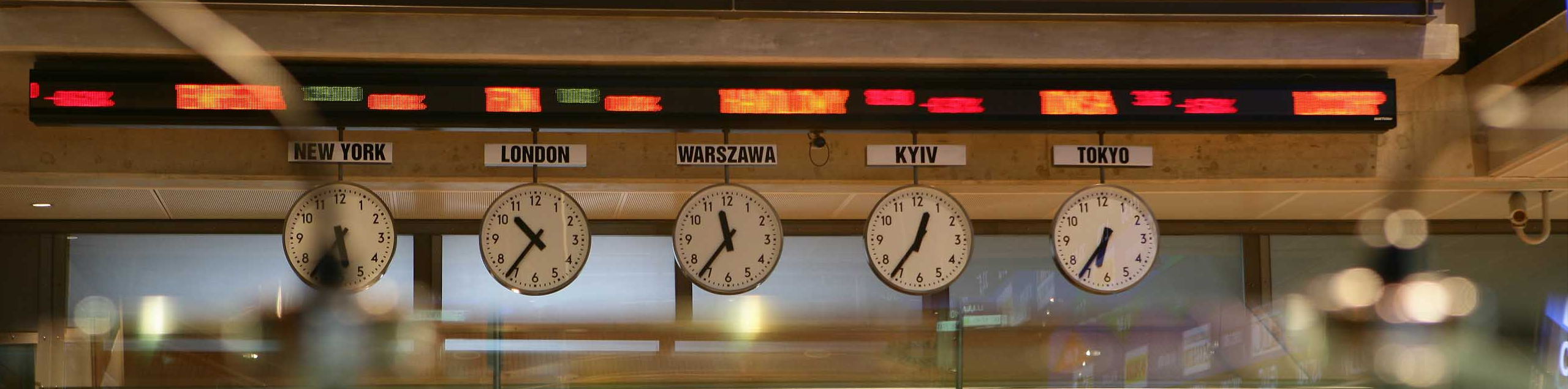 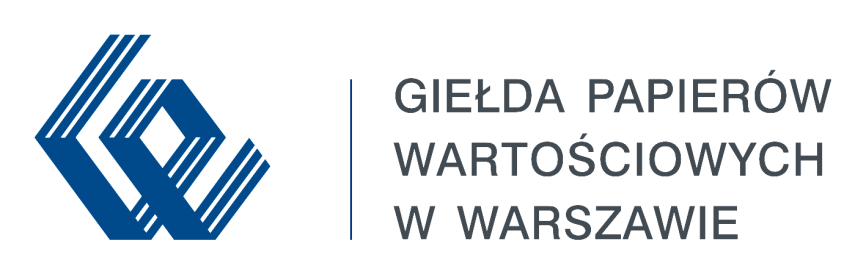 Pozyskanie kapitału poprzez rynek giełdowy - kiedy, jak i z kim Pażdziernik 2014
Sektor MŚP w Polsce
Struktura PKB wytwarzanego przez przedsiębiorstwa
Struktura sektora przedsiębiorstw
Całkowity udział MSP w sektorze przedsiębiorstw: 99,89%
Źródło:	Raport o stanie sektora małych i średnich przedsiębiorstw w Polsce, 
		Polska Agencja Rozwoju Przedsiębiorczości, 2013
Udział przedsiębiorstw w polskim PKB: 71,9%
Udział MSP w polskim PKB : 
47,3%
Definicja MŚP (zgodna Rozporządzeniem Komisji (WE) nr 800/2008)
zatrudnia mniej niż 10 pracowników oraz
jego roczny obrót nie przekracza 2 mln euro lub
roczna suma bilansowa nie przekracza 2 mln euro
MIKROPRZEDSIĘBIORSTWO
zatrudnia mniej niż 50 pracowników oraz
  jego roczny obrót nie przekracza 10 mln euro lub 
  roczna suma bilansowa nie przekracza 10 mln euro
MAŁE PRZEDSIĘBIORSTWO
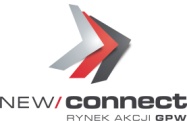 zatrudnia mniej niż 250 pracowników oraz
jego roczny obrót nie przekracza 50 mln euro lub
roczna suma bilansowa nie przekracza 43 mln euro
ŚREDNIE PRZEDSIĘBIORSTWO
Co Giełda daje przedsiębiorcom ?
3
Rynki GPW …….
GPW
GŁÓWNY RYNEK GPW
(rynek regulowany)
NEWCONNECT
(Alternatywny System Obrotu)
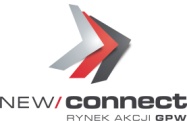 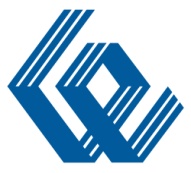 CATALYST
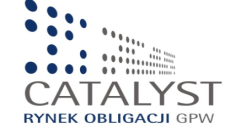 funkcjonuje od 1991 r.
448 notowanych spółek, w tym 46 zagranicznych
kapitalizacja rynku(spółki krajowe i zagraniczne): 863 mld zł
Główny Rynek GPW - rynek akcji działający zgodnie z dyrektywami UE, obejmuje rynek kasowy dla spółek o wartości rynkowej powyżej 15 mln EUR oraz rynek instrumentów pochodnych.
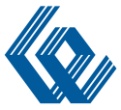 funkcjonuje od 2007 r.
441 notowanych spółek, w tym 10 zagranicznych
kapitalizacja rynku: 10,5 mld zł
NewConnect - rynek, który umożliwia pozyskanie kapitału małym firmom, łączy młode, dynamicznie rozwijające się spółki z inwestorami oraz z Głównym Rynkiem GPW
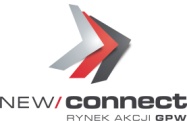 funkcjonuje od 2009 r.
177 emitentów /451 serii
wartość emisji obligacji  nominowanych w PLN a całym rynku: 510 mld zł
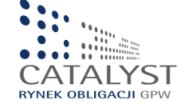 Catalyst - platforma obrotu dla obligacji korporacyjnych (sp. z o.o., spółki akcyjne, banki spółdzielcze) oraz komunalnych (jednostki samorządu terytorialnego)
Stan na koniec marzec 2014 r.
4
Silna i zdywersyfikowana baza inwestorów giełdowych
Akcje, Rynek Główny (%)
Akcje, NewConnect (%)
Futures (%)
Source: WSE survey, estimates
Inwestorzy Indywidualni	  Krajowe instytucje	                Inwestorzy zagraniczni
Źródło: ankieta GPW, szacunki
Inwestorzy zagraniczni odpowiadają za prawie połowę obrotów na Rynku Głównym. Udział inwestorów indywidualnych wciąż na relatywnie wysokim poziomie w porównaniu do rynków rozwiniętych. 
NewConnect staje się rynkiem coraz bardziej instytucjonalnym polskie i zagraniczne instytucje odpowiadają za 38% obrotów. 
Rynek derywatów pozostaje rynkiem inwestorów indywidualnych. W tym roku udział instytucji zagranicznych wzrósł o 3 p.p. co świadczy o coraz większym zainteresowaniu tym segmentem zagranicy.
NewConnect
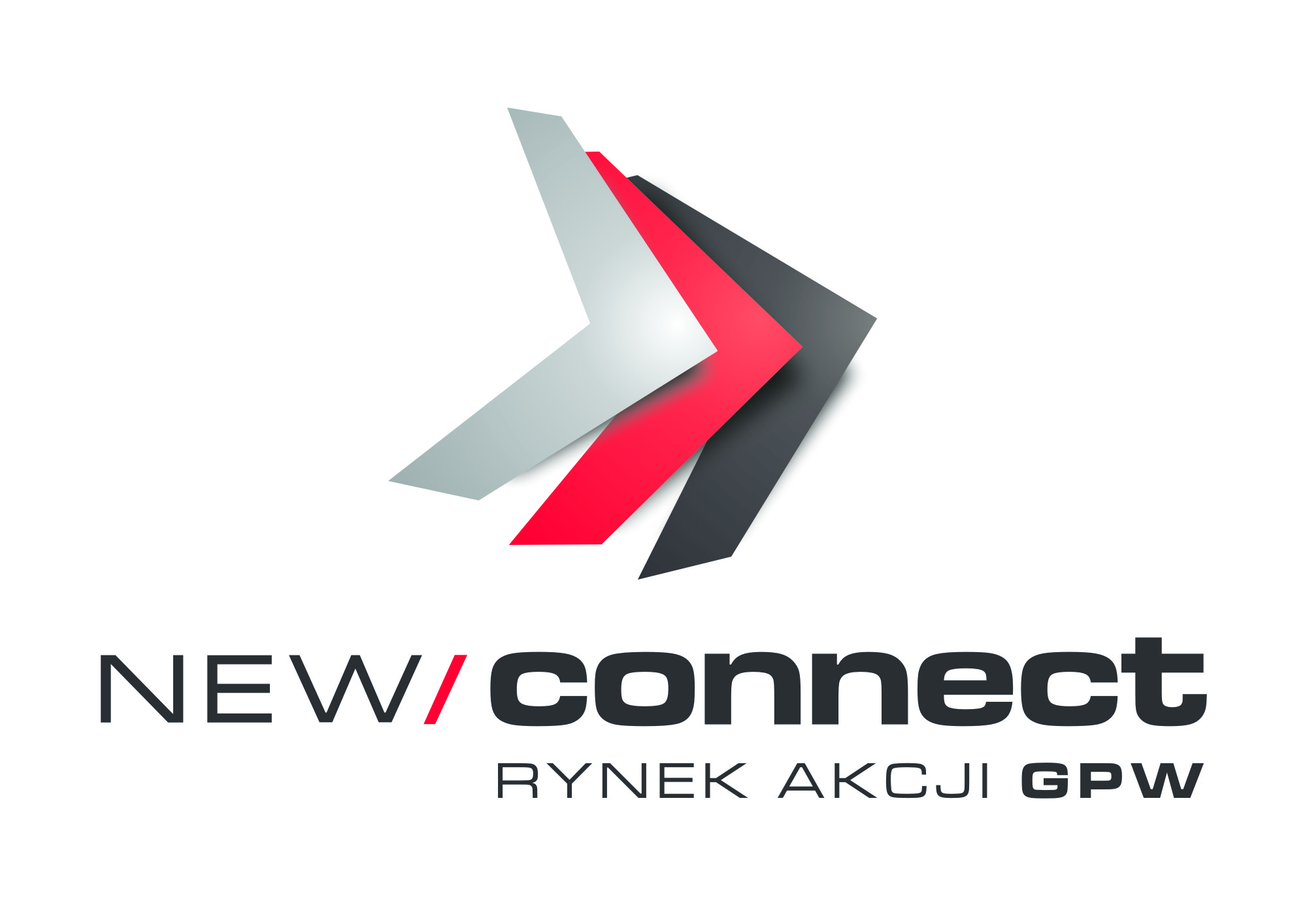 Wymogi formalne
PODSTAWA PRAWNA:

Regulamin Alternatywnego Systemu  Obrotu 
WWW.NEWCONNECT.PL

Dobre Praktyki Spółek Notowanych na NewConnect
WWW.CORP-GOV.GPW.PL
spółka akcyjna
 wartość nominalna akcji min. 0,10 zł
 brak ograniczeń w zbywalności instrumentów finansowych
 brak postępowania upadłościowego lub likwidacyjnego
 umowa z Autoryzowanym Doradcą i Animatorem Rynku 
zatwierdzony odpowiedni dokument dopuszczeniowy , zawierający zbadane sprawozdanie finansowe za ostatni rok obrotowy 
 minimalna wartość kapitału własnego emitenta - 500.000 zł
ograniczenie możliwości wprowadzania akcji uprzywilejowanych cenowo (na 12 m-cy)
Stan na koniec 2013
NewConnect – wybrane debiuty z 2013 r.
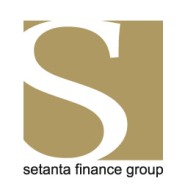 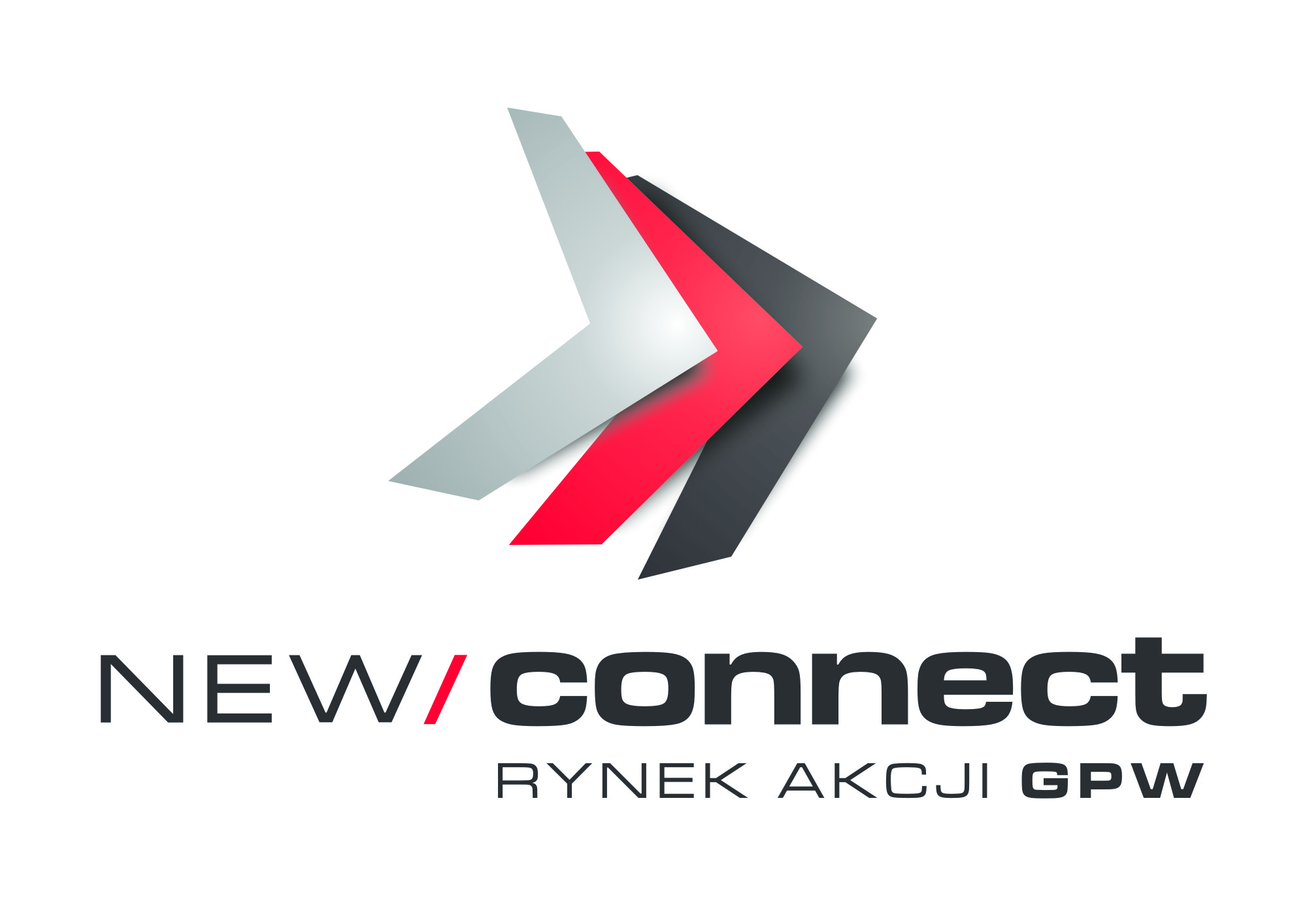 42 – liczba debiutów na rynku NewConnect 
w 2013 r.
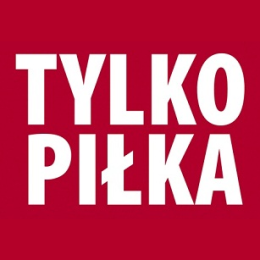 2,7 mln zł
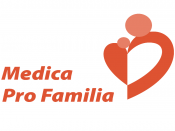 Debiut: 8 stycznia 2013
1,4 mln zł
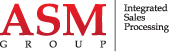 Debiut: 18 stycznia 2013
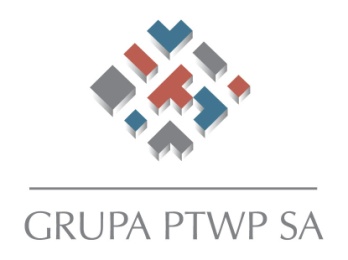 2,75 mln zł
Debiut: 25 stycznia 2013
11 mln zł
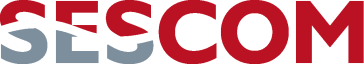 Debiut: 18 marca 2013
1,4 mln zł
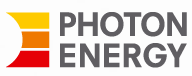 4,5 mln zł
Debiut: 26 kwietnia 2013
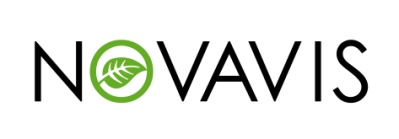 Debiut: 22 maja 2013
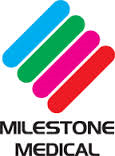 5,5 mln zł
1 mln zł
Debiut: 4 czerwca 2013
Debiut: 4 lipca 2013
9,3 mln zł
Debiut: 28 listopada 2013
W jakim celu na giełdę?
Prestiż spółki giełdowej
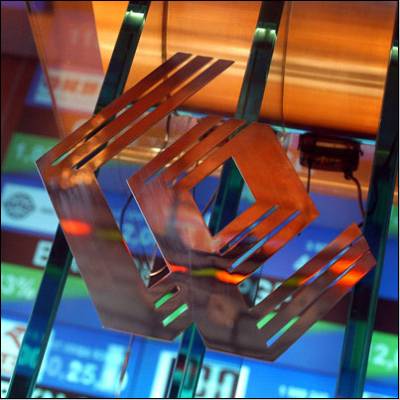 Promocja i efekt marketingowy
Pozyskanie kapitału
Sposób wyjścia z inwestycji
Nowa jakość
Obowiązki informacyjne – podnoszą wiarygodność firmy
Dostęp do szerokiego grona inwestorów
Możliwość pozyskania inwestora strategicznego/finansowego/branżowego
Rynkowa wycena spółki
Transparentność działań – budowanie zaufania wśród inwestorów
Kreowanie pozytywnego wizerunku firmy
Zmiana kultury korporacyjnej - oświadczenie  o stosowaniu zasad ładu korporacyjnego
Fuzje i przejęcia
Jakie spółki mogą rozważać wejście na giełdę?
Dobra kadra zarządzająca
Przejrzysta strategia rozwoju
Zrozumiały model biznesowy
Racjonalna wycena
Pozyskanie kapitału - dylematy przedsiębiorcy
CZY? 
„Być albo nie być…” ... spółką publiczną
Cele strategiczne Spółki - Cele inwestycyjne
Horyzont czasowy
KIEDY ?
Właściwy czas, właściwe miejsce
ZA ILE?
 Racjonalna wycena
Sytuacja i pozycja emitenta
Z KIM? 
Wybór doradców
Sytuacja rynkowa
Dostępne formy pozyskania kapitału
Emisja akcji -> instrument udziałowy, pozyskanie kapitału bezzwrotnego, bez kosztów odsetek, bez wymaganych zabezpieczeń, oczekiwane dywidendy
Emisja obligacji -> instrument dłużny, pozyskanie kapitału bez konieczności dzielenia się zyskami firmy z obligatariuszami (z wyjątkiem wypłacanych odsetek od obligacji), warunki określa emitent
Kredyt (leasing, faktoring)  ->  ograniczenia w możliwości uzyskania, wymagane zabezpieczenia, warunki  określa bank.
10
Emisja akcji, czy obligacji?
Banki oceniają historię spółki, inwestorzy kupują jej przyszłość
Rynek regulowany, czy alternatywny?
OFERTA / DOPUSZCZENIE DO NOTOWAŃ
OFERTA PUBLICZNA
OFERTA PRYWATNA
PROSPEKT EMISYJNY
MEMORANDUM
INFORMACYJNE
DOKUMENT
INFORMACYJNY
Ustawa o ofercie publicznej
Rozporządzenie 
Komisji WE 809/2004
Załącznik Nr 1 do Regulaminu 
Alternatywnego Systemu Obrotu
Rozporządzenie z dnia 6 lipca 2007 r. 
w sprawie szczegółowych warunków, jakim powinno odpowiadać memorandum informacyjne
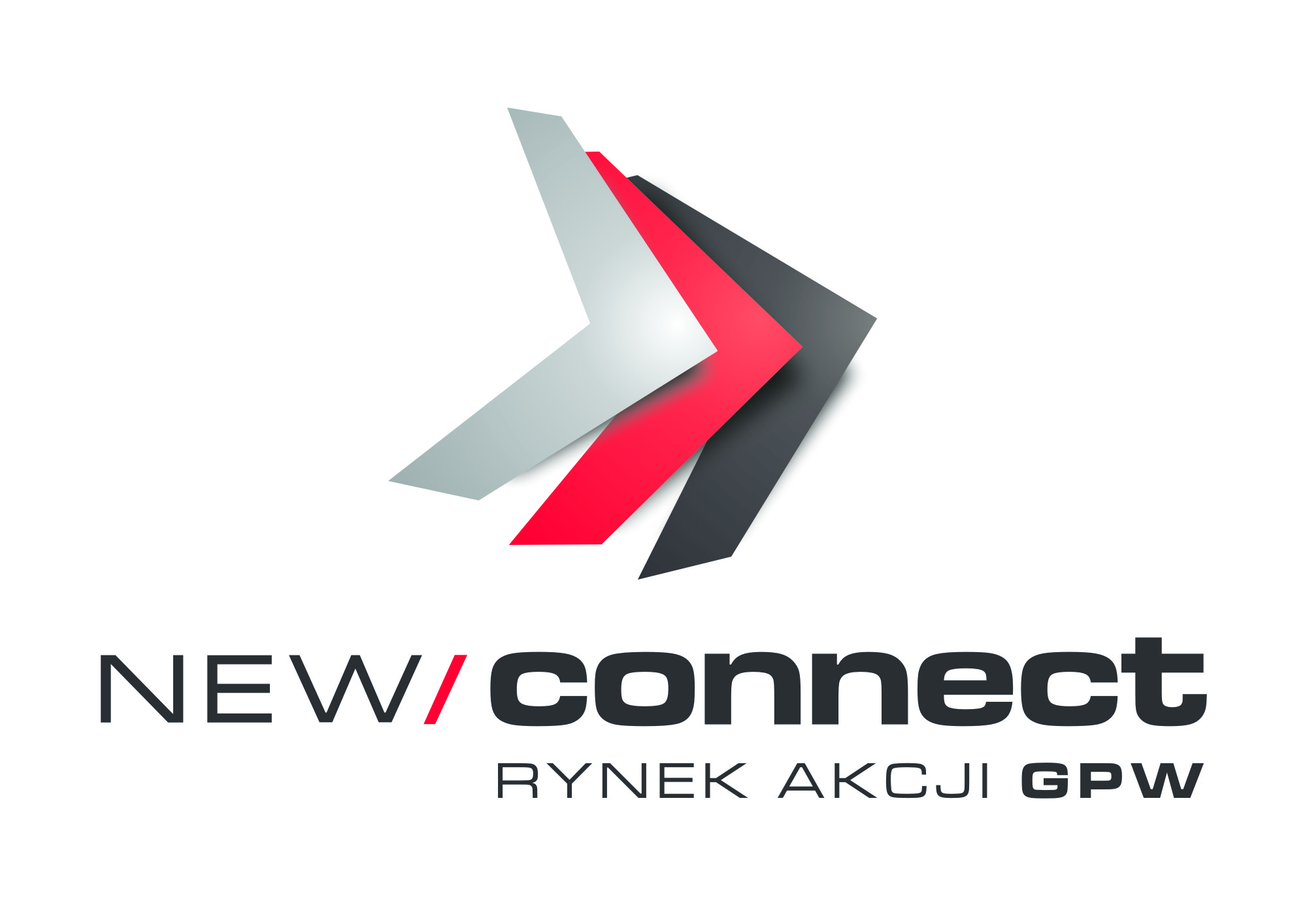 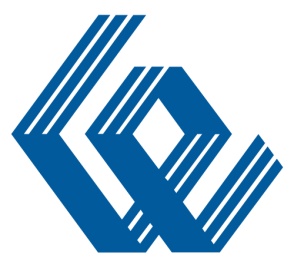 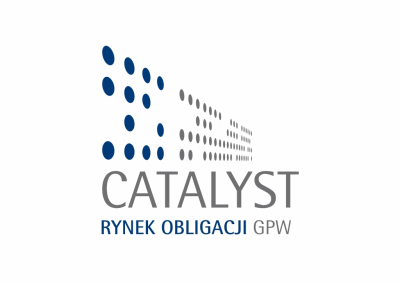 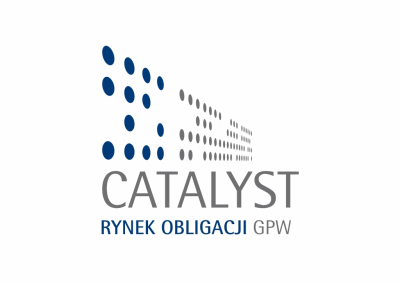 Procedury, czyli jaka oferta?
Wycena spółki
Due-dilligence 
 Wyniki finansowe uzyskiwane przez Spółkę
 Prognozowany rozwój Spółki
 Pozycja rynkowa Spółki i jej udział w rynku
 Postrzeganie branży oraz perspektywy rozwoju Spółki 
 Atrakcyjność biznesowa i inwestycyjna Spółki dla inwestorów

 Wycena wskaźnikowa -> dobór właściwych, porównywalnych spółek  
 Wycena DCF (zdyskontowanych przepływów pieniężnych)  -> realistyczne podejście do prognoz wyników finansowych Spółki 
 Obecna i prognozowana sytuacja makroekonomiczna oraz koniunktura giełdowa
Dynamiczny rozwój rynku dłużnego w Polsce
Catalyst jako główny parkiet rynku dłużnego
Rozwój wartości emisji nie skarbowych 
(nie skarbowe w mrd PLN)
żródło: WSE, Fitch Polska
źródło: WSE, Fitch Polska
Finansowanie poprzez obligacje jest przez polskie spółki mało wykorzystywane, pozostowiając finansowanie za pomocą kredytu bankowego jako główne źródło kapitału dłużnego.
Przy mniejszym apetycie na ryzyko banków, niskich stopach procentowych i przyjaznych regulacjach prawnych, GPW spodziewa się, iż obligacje korporacyjne będą czynnikiem wzrostowym dla aktywności emisyjnej i tradingowej.
Rynek obligacji nieskarbowych na CATALYST
Wartość obrotu (mln PLN)
Płynność rynku (liczba transakcji)
Rynek obligacji nieskarbowych na CATALYST
Wartość obrotu (mln PLN)
Płynność rynku (liczba transakcji)
47 nowych emisji na rynku Catalyst w 2013
Wybrane emisje
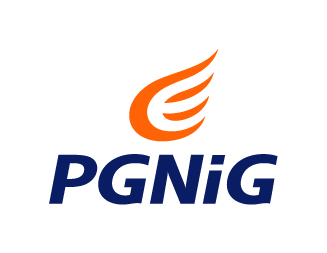 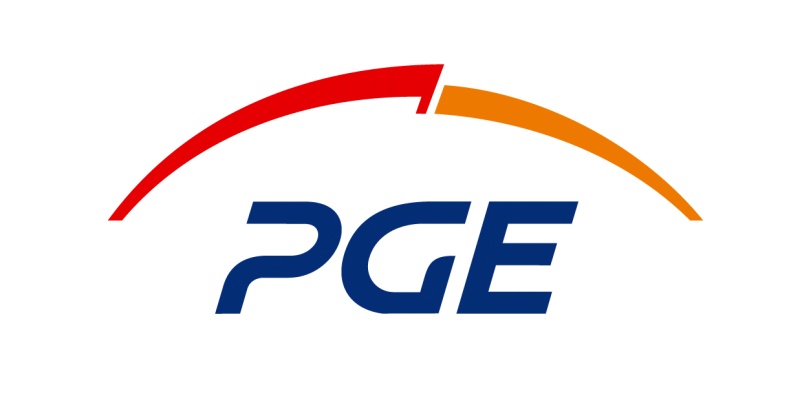 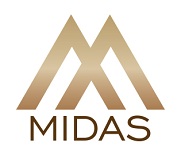 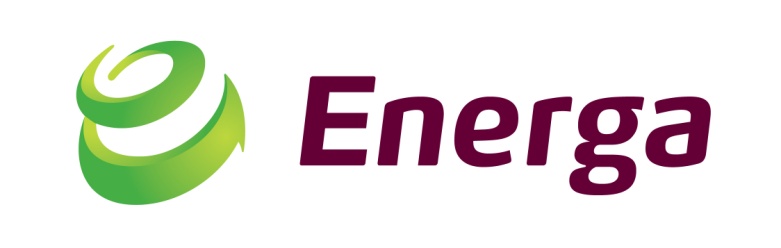 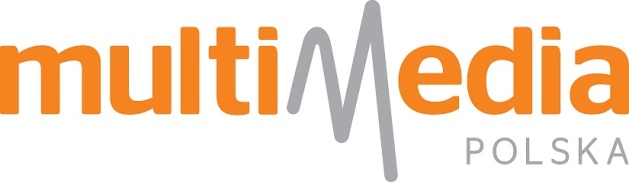 19.01.2012
18.10.2019

1.0 mld PLN
29.08.2013
27.06.2018

1.0 mld PLN
Debut  30.07.2012
Maturity 19.06.2017

2.5 mld PLN
05.08.2013
16.04.2021

584 mio PLN
07.06.2013
10.05.2020

1.038 mld PLN
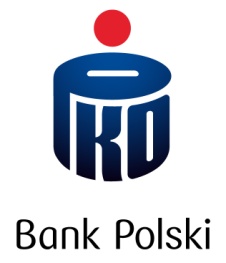 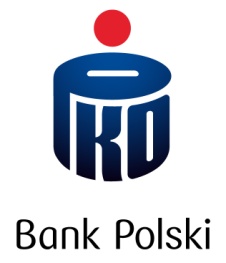 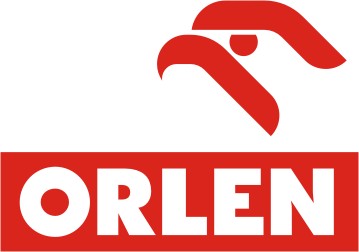 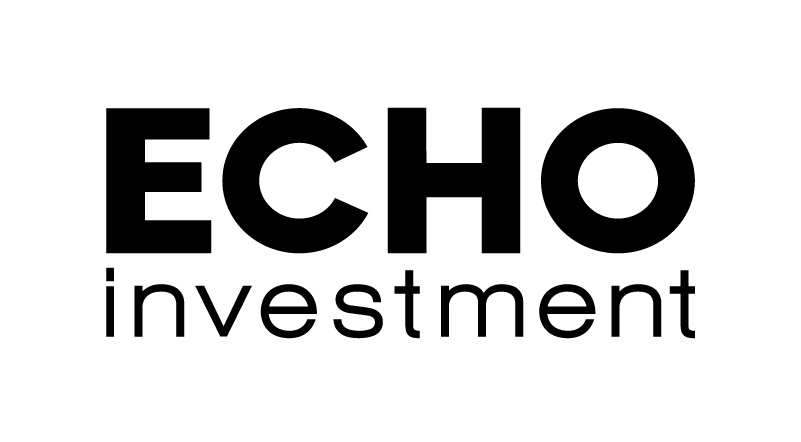 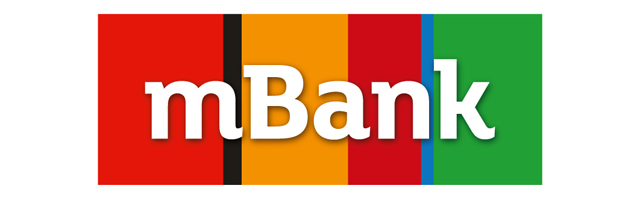 22.11.2011 21.10.2015

800 mio EUR
27.06.2012 27.02.2019

1.0 mld PLN
10.04.2014 23.01.2019

500 mio EUR
02.01.2014 20.12.2023

500 mio PLN
295,5 mio PLN (2014)
280 mio PLN (2013)
115 mio PLN (2012)
[Speaker Notes: Echo Investment 
2014: BS ASO: 100+70,5 GPW RR 75+50
2013: BS ASO: 200+80 GPW]
Proces przeprowadzenia oferty i przygotowania do wejścia na rynki giełdowe
Decyzja właścicieli o wejściu na giełdę
Przekształcenie w spółkę akcyjną (jeśli funkcjonuje w innej formie prawnej)
Uchwała WZ o zamiarze wprowadzenia akcji do obrotu giełdowego i ewentualnej nowej emisji akcji
Wybór domu maklerskiego i doradców/ Autoryzowanego Doradcy
Biznesowy, finansowy i prawny proces  due dilligence
Wycena spółki
Przygotowanie  koncepcji transakcji, equity story i komunikacja z rynkiem
Roadshow
Sporządzenie prospektu emisyjnego / dokumentu informacyjnego
Realizacja transakcji  (plasowanie oferty)
Rejestracja papierów wartościowych  w KDPW
Dopuszczenie papierów wartościowych do notowań na GPW
Debiut giełdowy
Doradcy
Dom maklerski (firma inwestycyjna )
Biegły Rewident
Doradca finansowy
Doradca PR 
(Investor Relations)
Doradca prawny
Inni doradcy  (branżowi, rzeczoznawcy)
Oferta publiczna
Autoryzowany Doradca na NewConnect
Autoryzowany Doradca na Catalyst
Oferta prywatna
Obowiązki informacyjne
Główny Rynek GPW – obowiązki określone w Rozporządzeniu Ministra Finansów z dnia 19 lutego 2009 r. w sprawie informacji bieżących i okresowych przekazywanych przez emitentów papierów wartościowych
NewConnect – obowiązki określone w Załączniku Nr 3 do Regulaminu ASO pt. „Informacje bieżące i okresowe przekazywane przez w alternatywnym systemie obrotu na rynku NewConnect”
Catalyst – obowiązki określone w Załączniku Nr 4 do Regulaminu ASO pt. „Informacje bieżące i okresowe przekazywane przez emitentów dłużnych instrumentów finansowych w alternatywnym systemie obrotu na Catalyst”
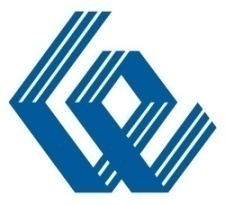 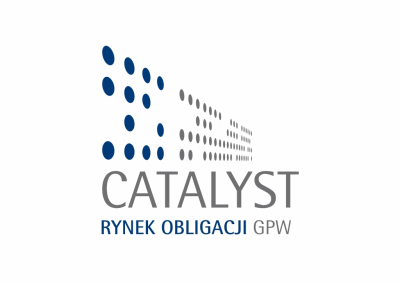 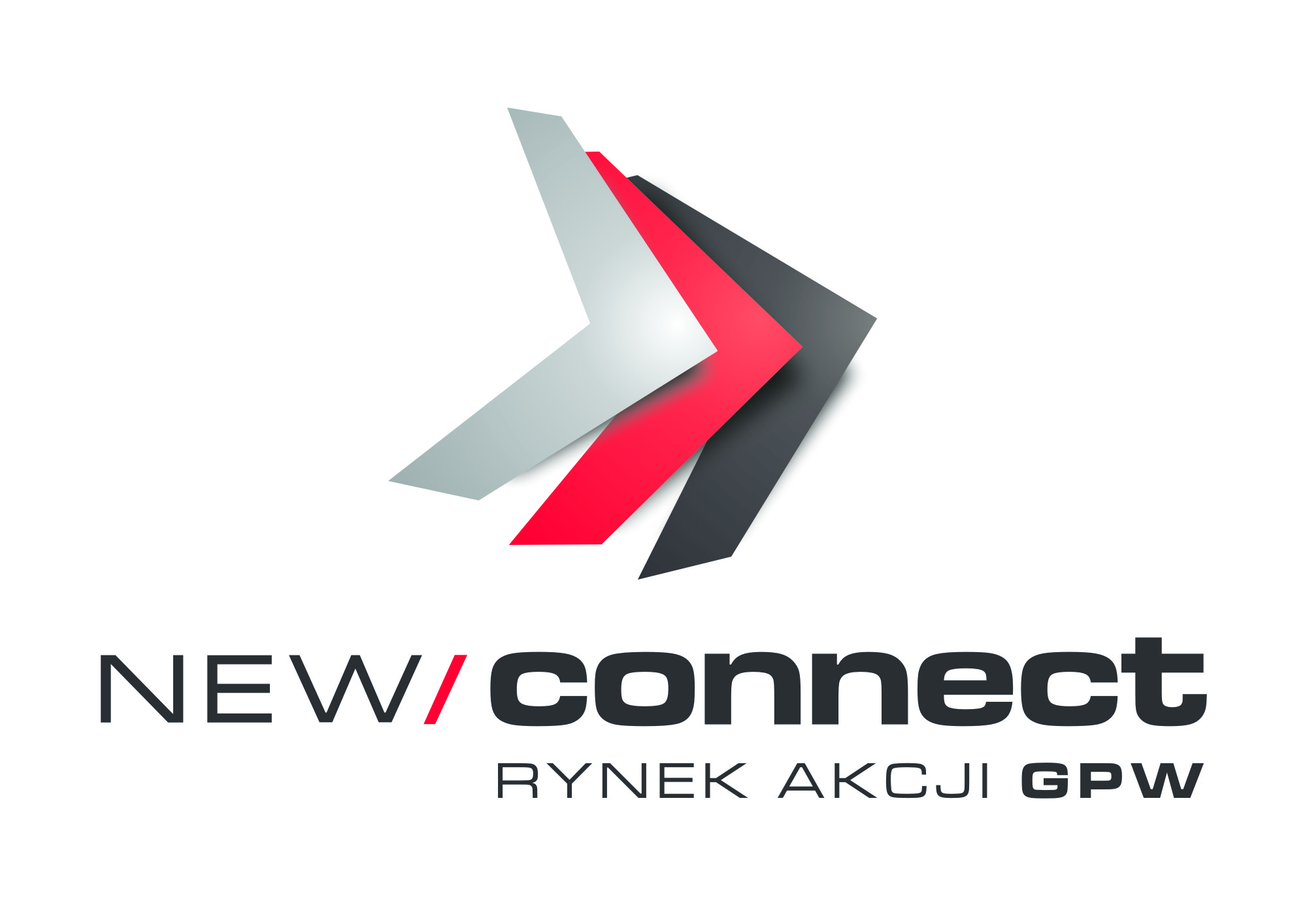 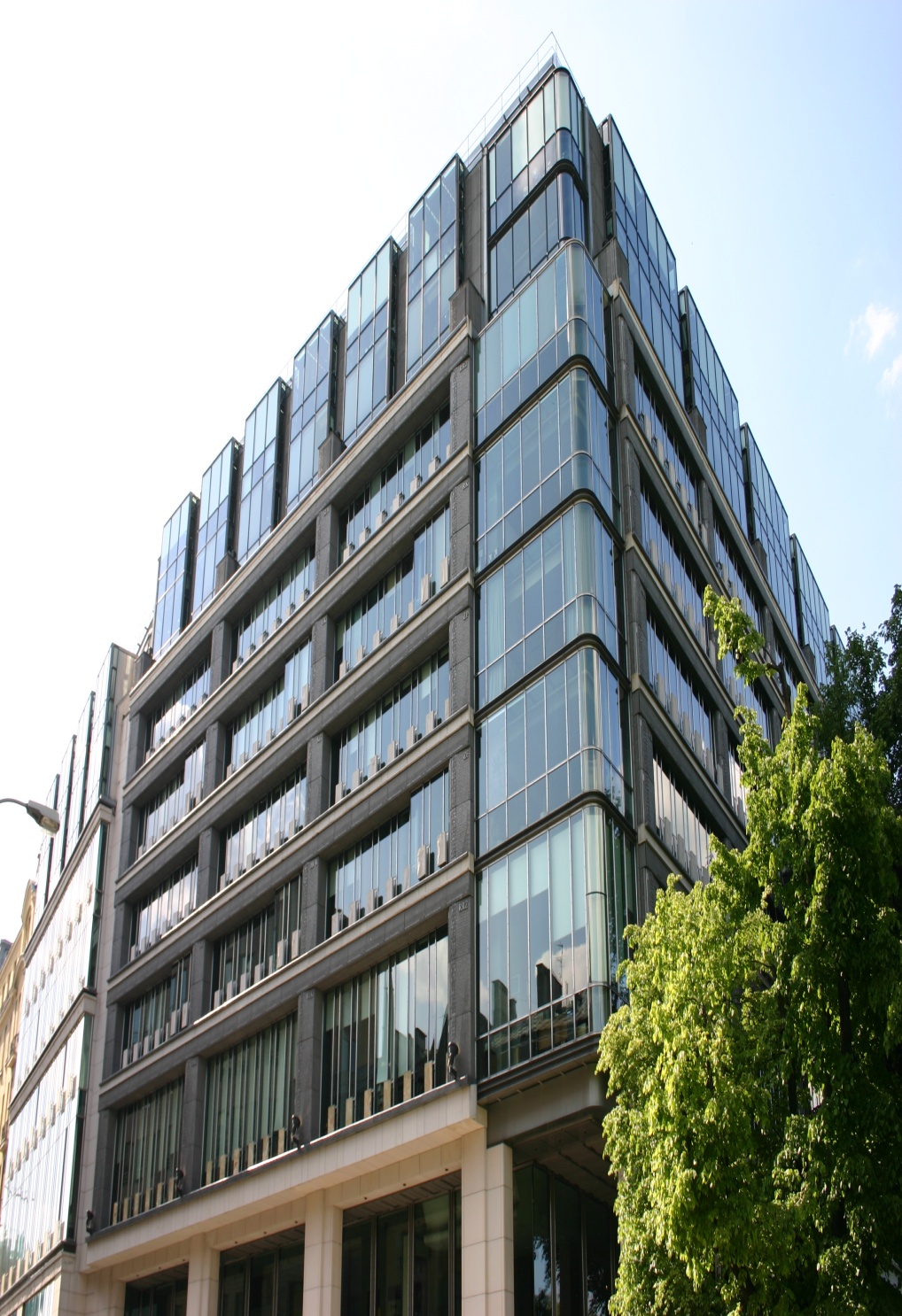 Robert Kwiatkowski 
Dział Rozwoju Sieci Biznesowej
robert.kwiatkowski@gpw.pl
(22) 537 7098



Giełda Papierów Wartościowych w Warszawie SA 
ul. Książęca 4, 00-498 Warszawa    
tel. (22) 628 32 32, fax (22) 537 72 54